2015 Horizons Economic ForecastPCFC Meeting
Dr. Neal Johnson and Dr. Martin Wurm
Department of Economics, Pacific Lutheran University
ABBREVIATED BY 
GARY BRACKETT
Tacoma-Pierce Co. Chamber
Feb. 5, 2015
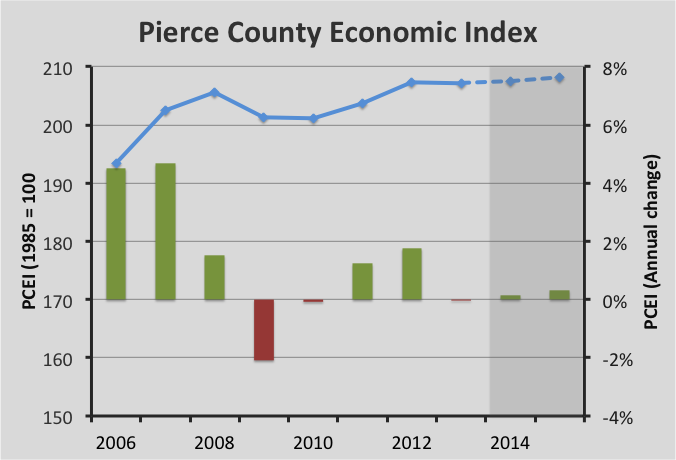 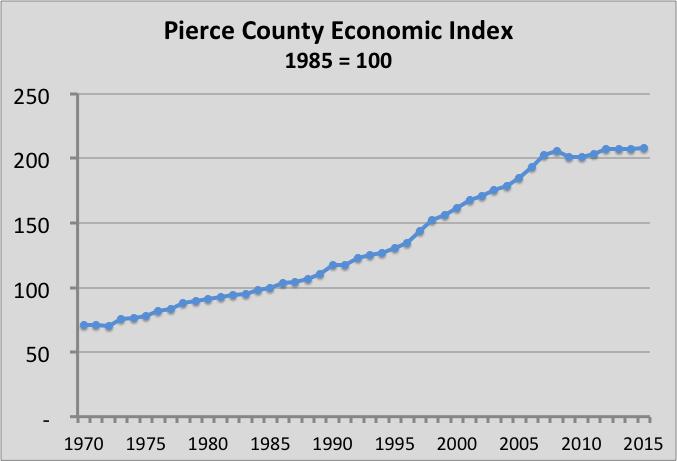 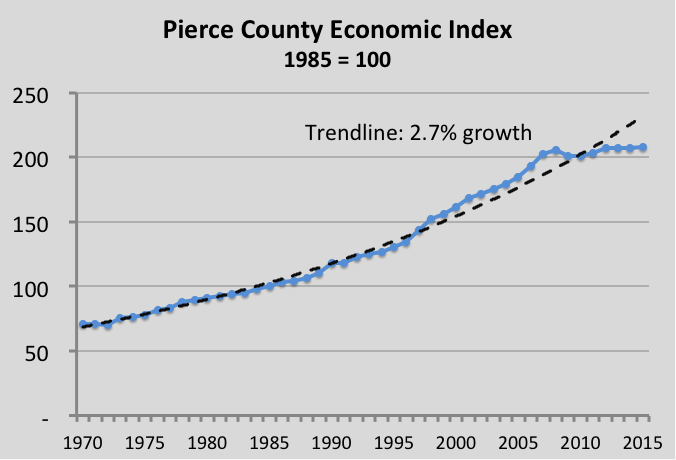 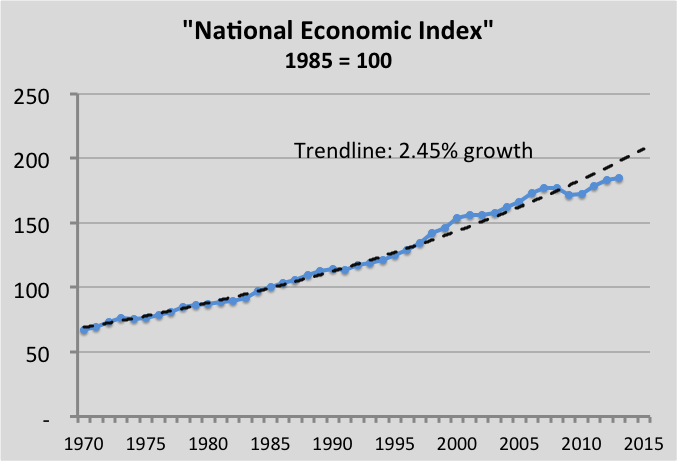 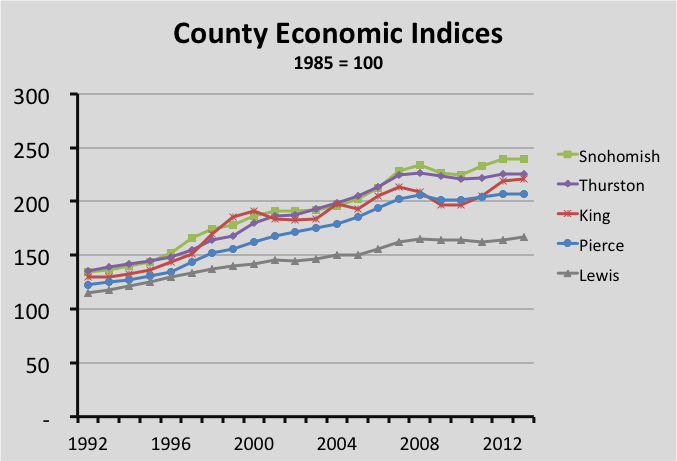 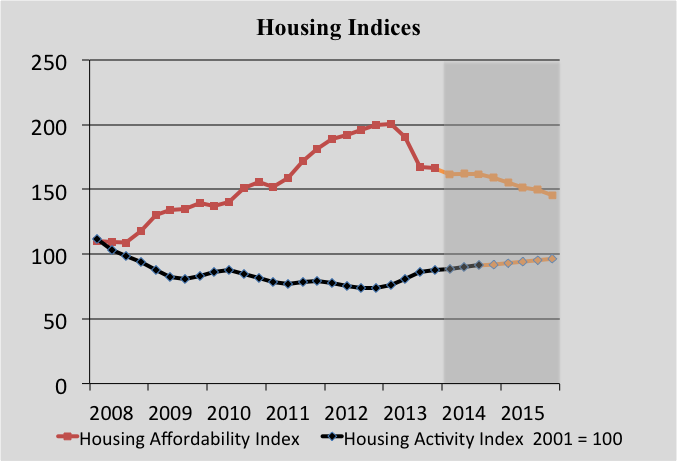 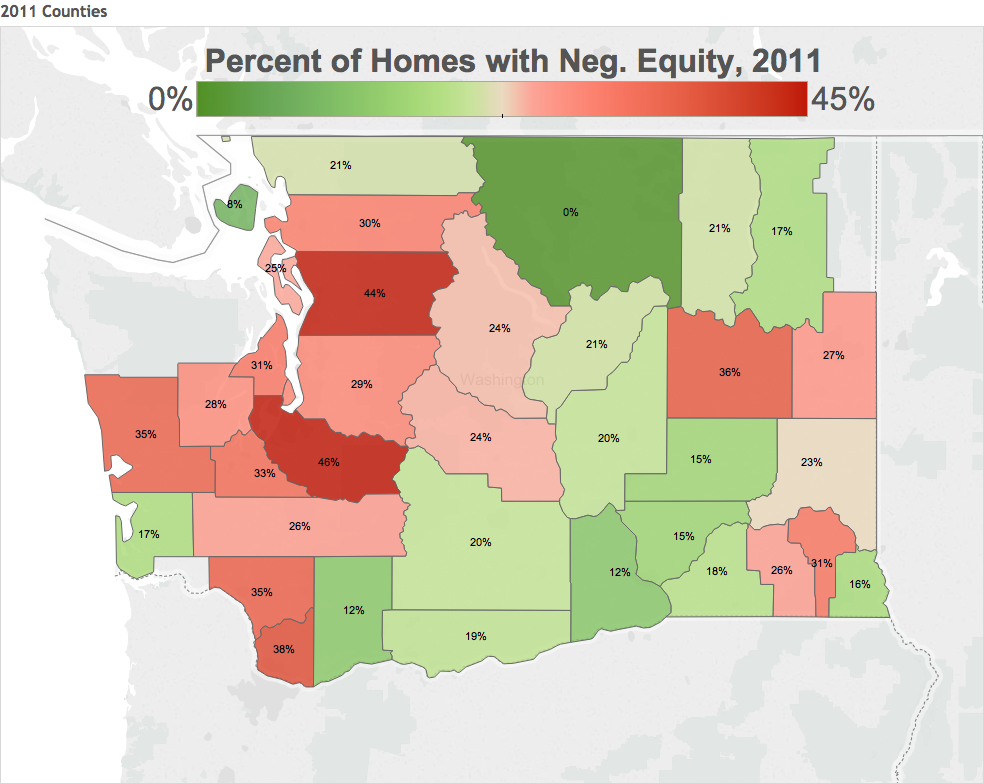 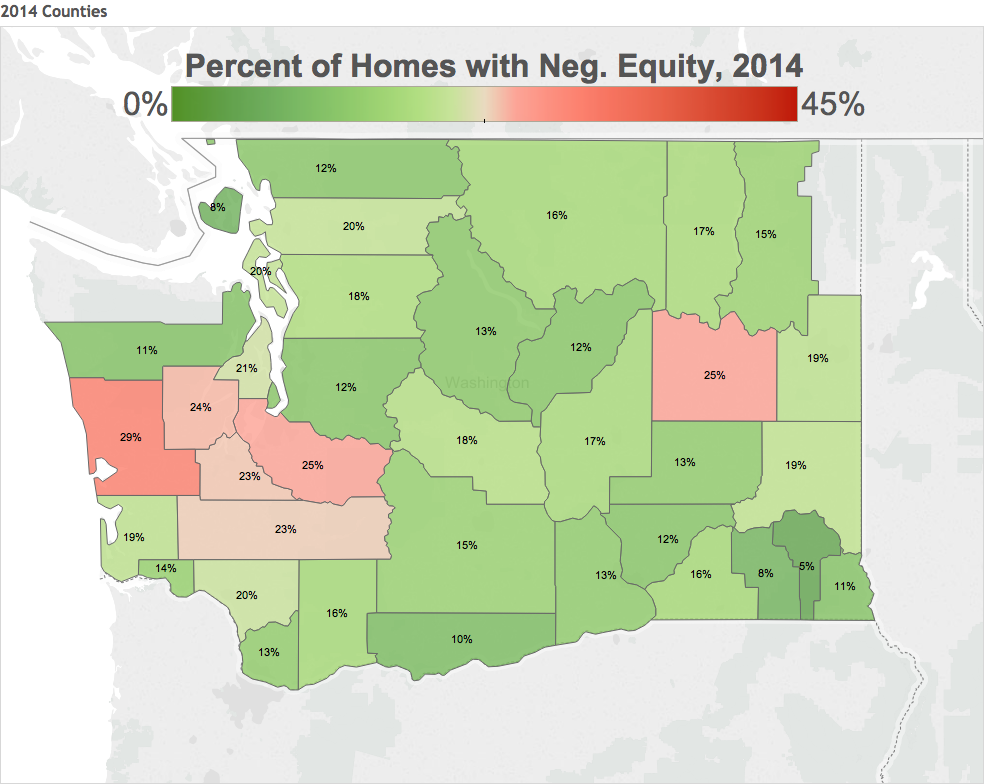 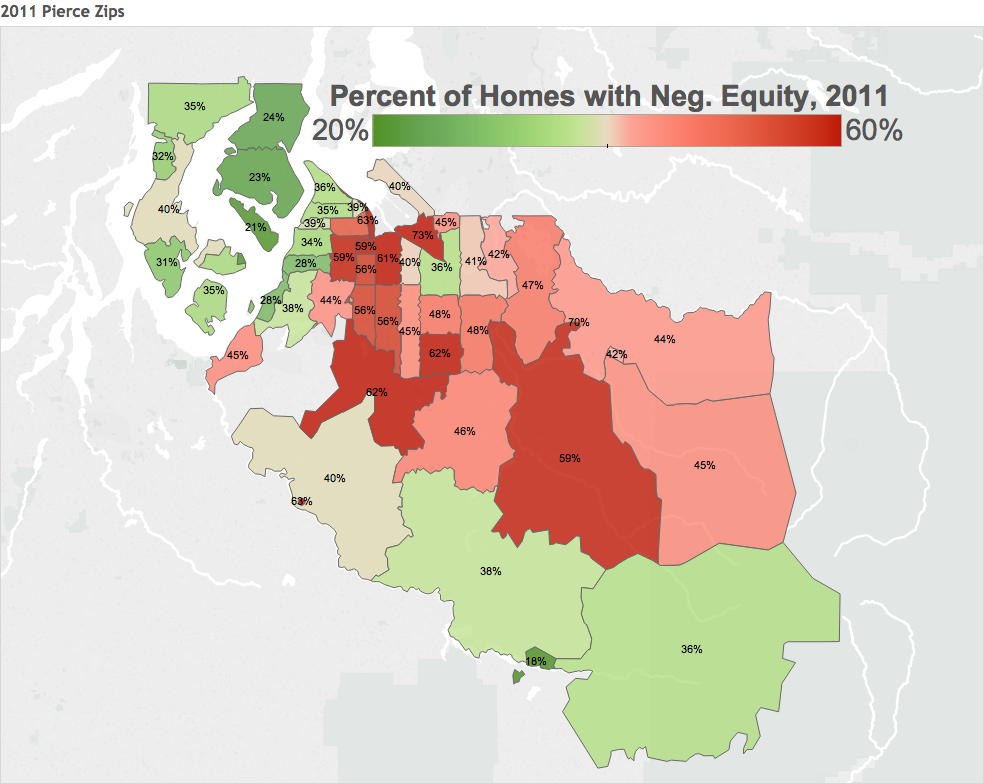 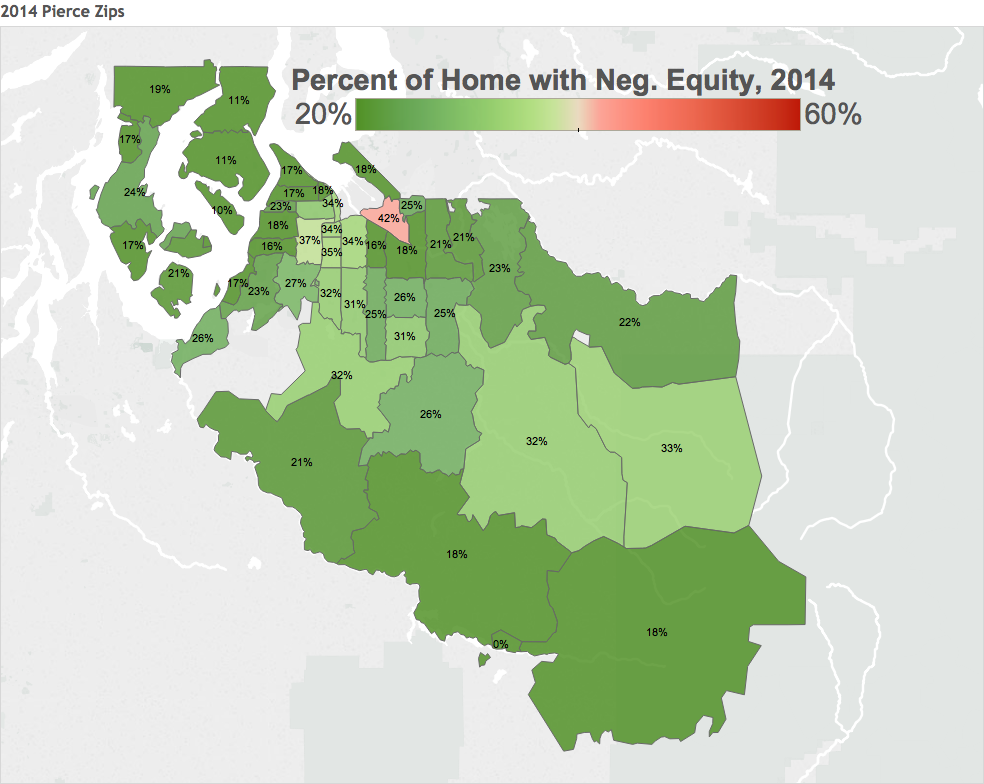 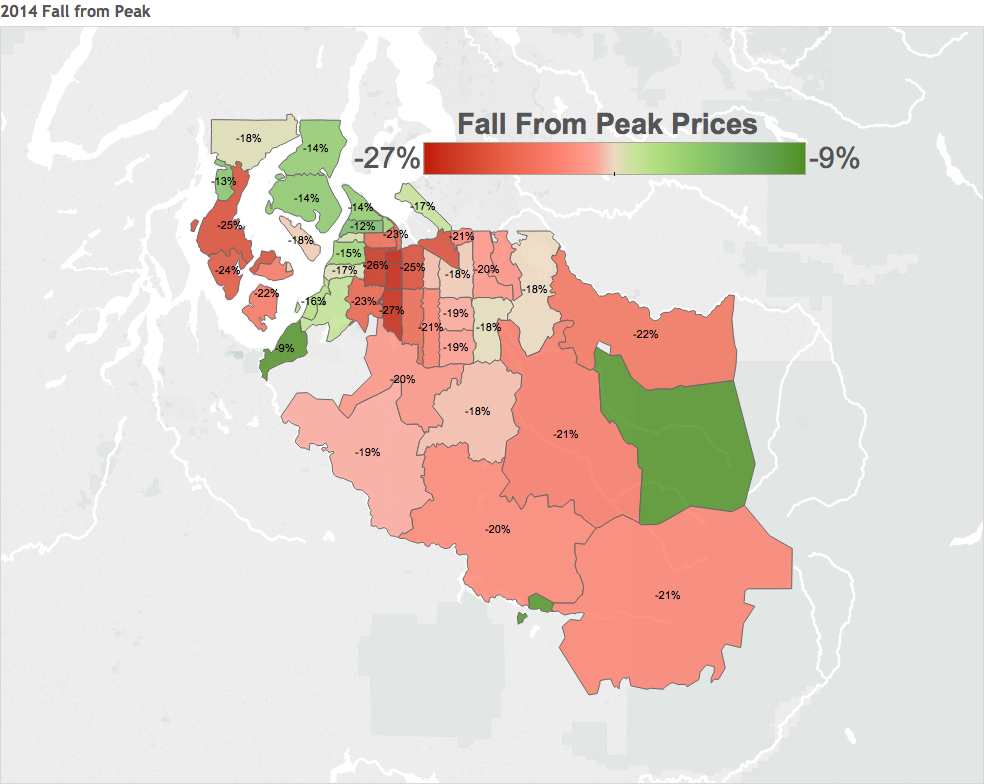 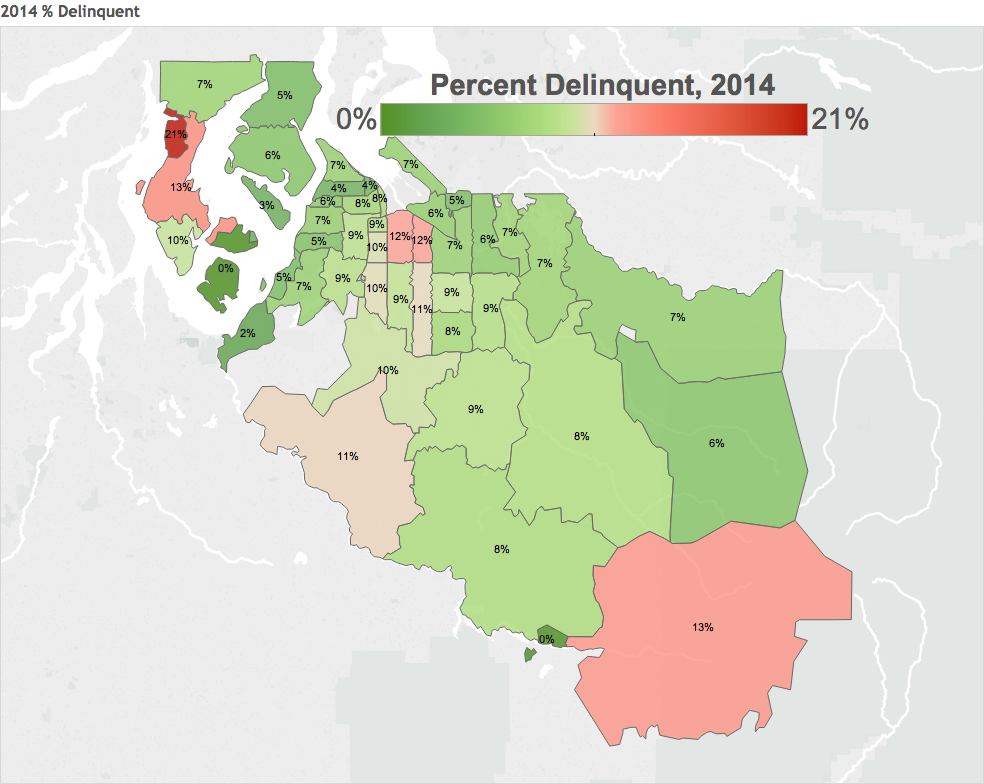 2015 Horizons Economic ForecastPCFC Meeting
ABBREVIATED BY 
GARY BRACKETT
Tacoma-Pierce Co. Chamber
2/05/15
Dr. Neal Johnson and Dr. Martin Wurm
Department of Economics
Pacific Lutheran University